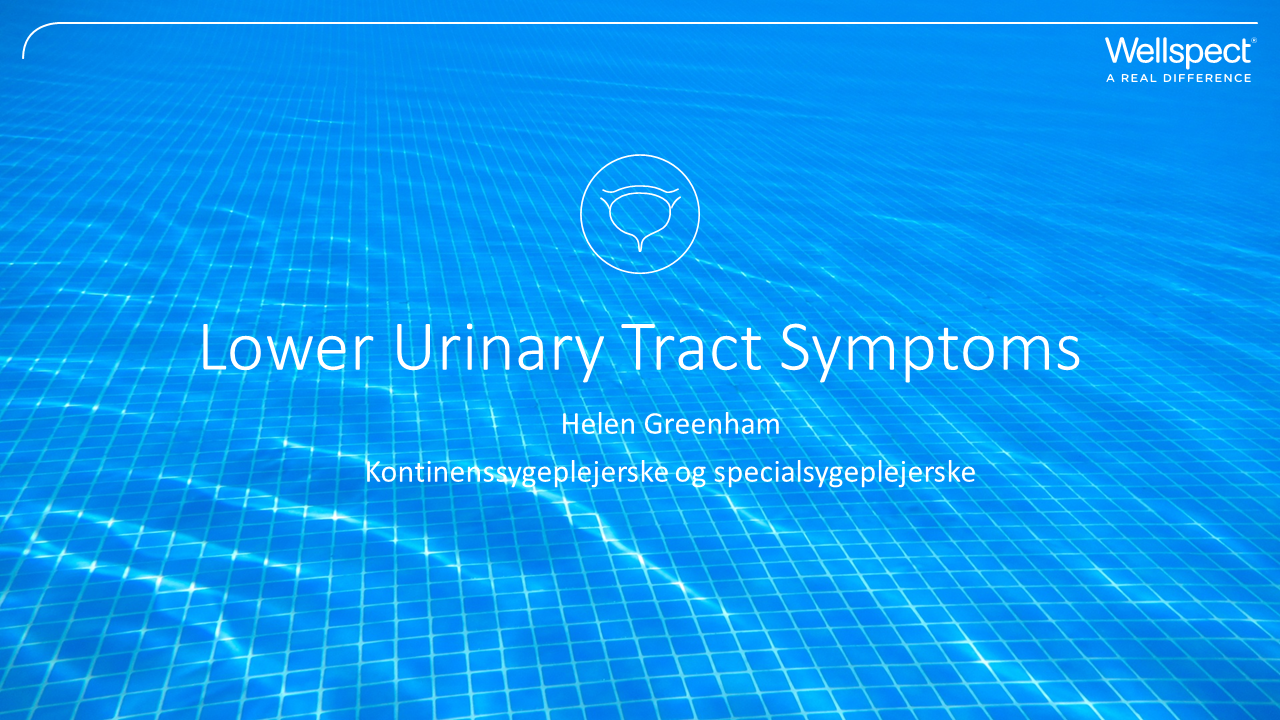 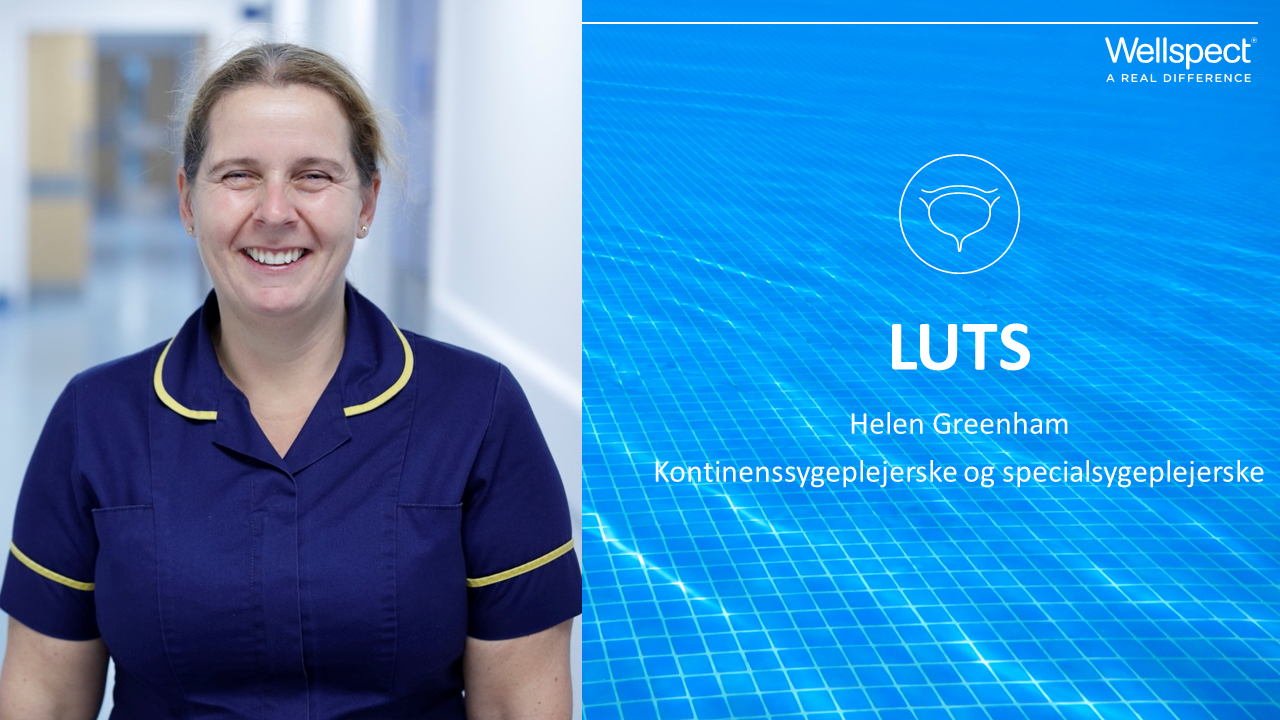 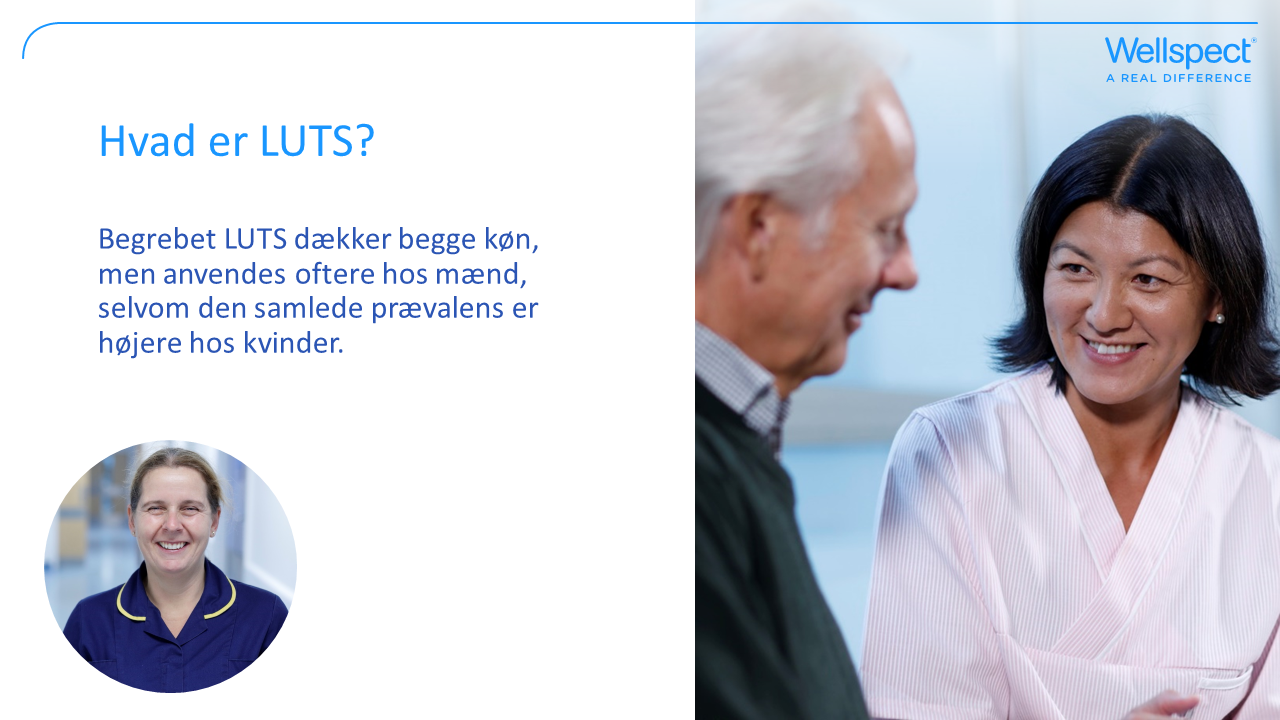 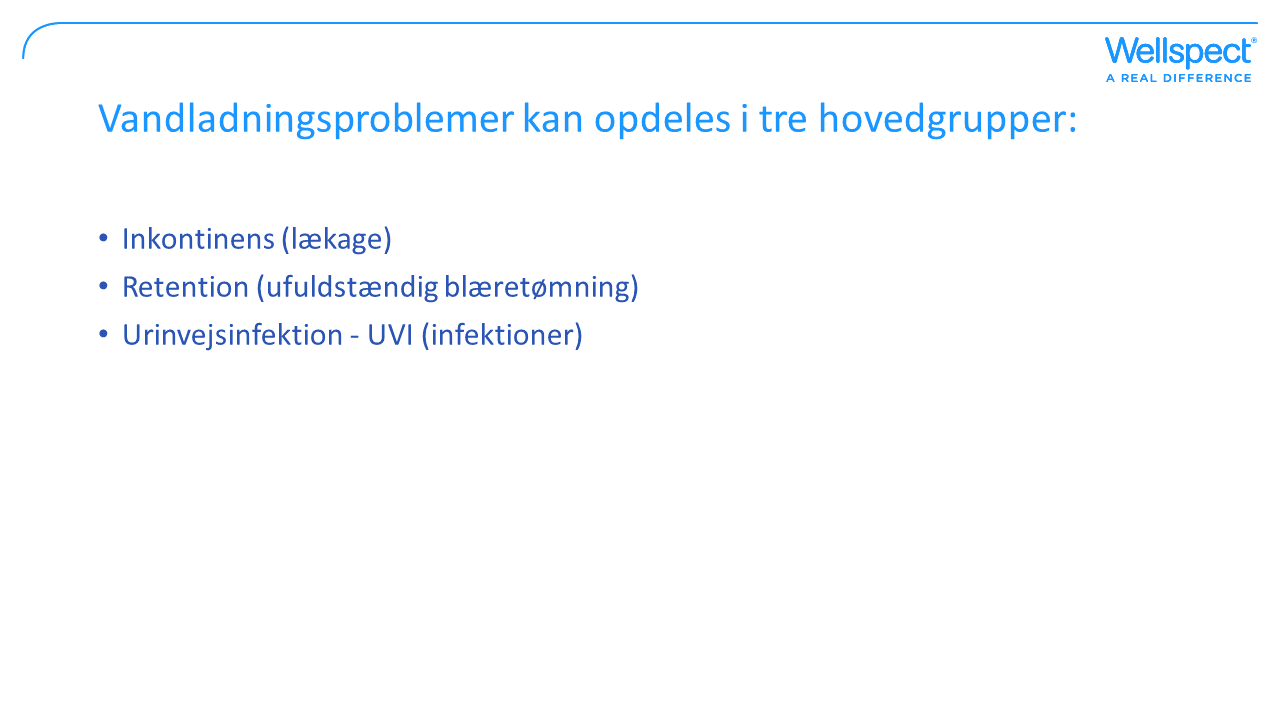 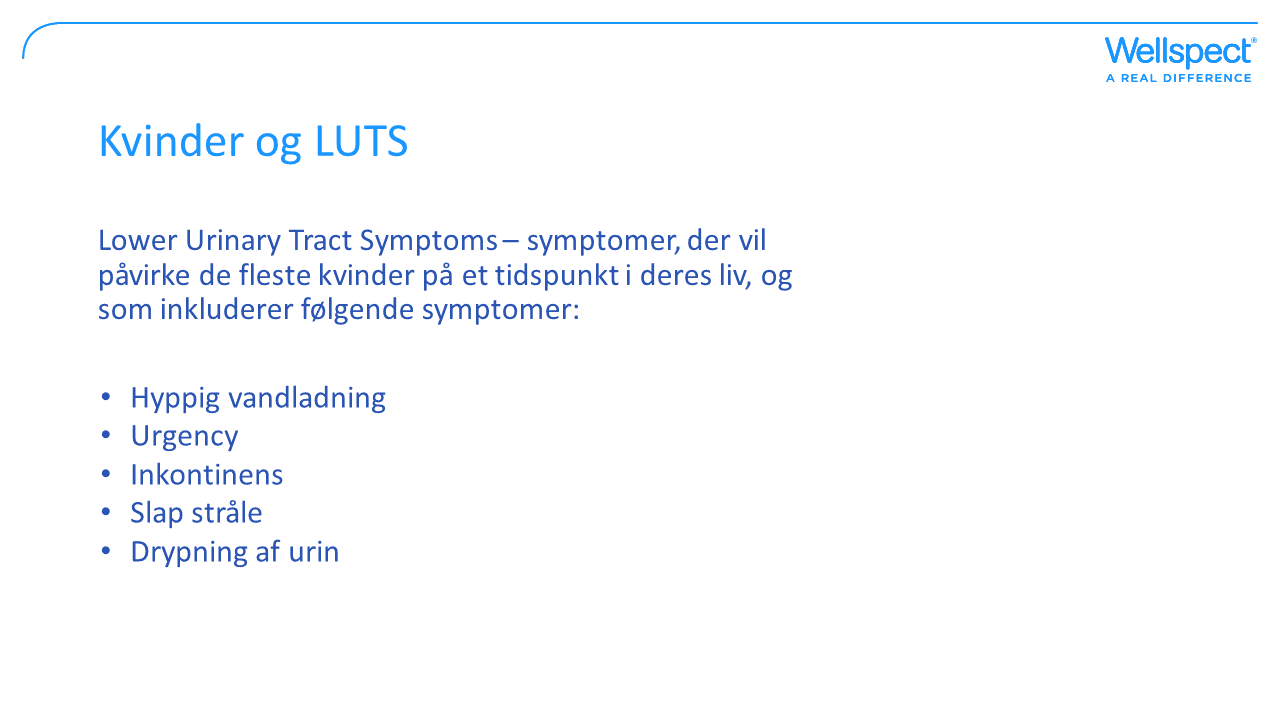 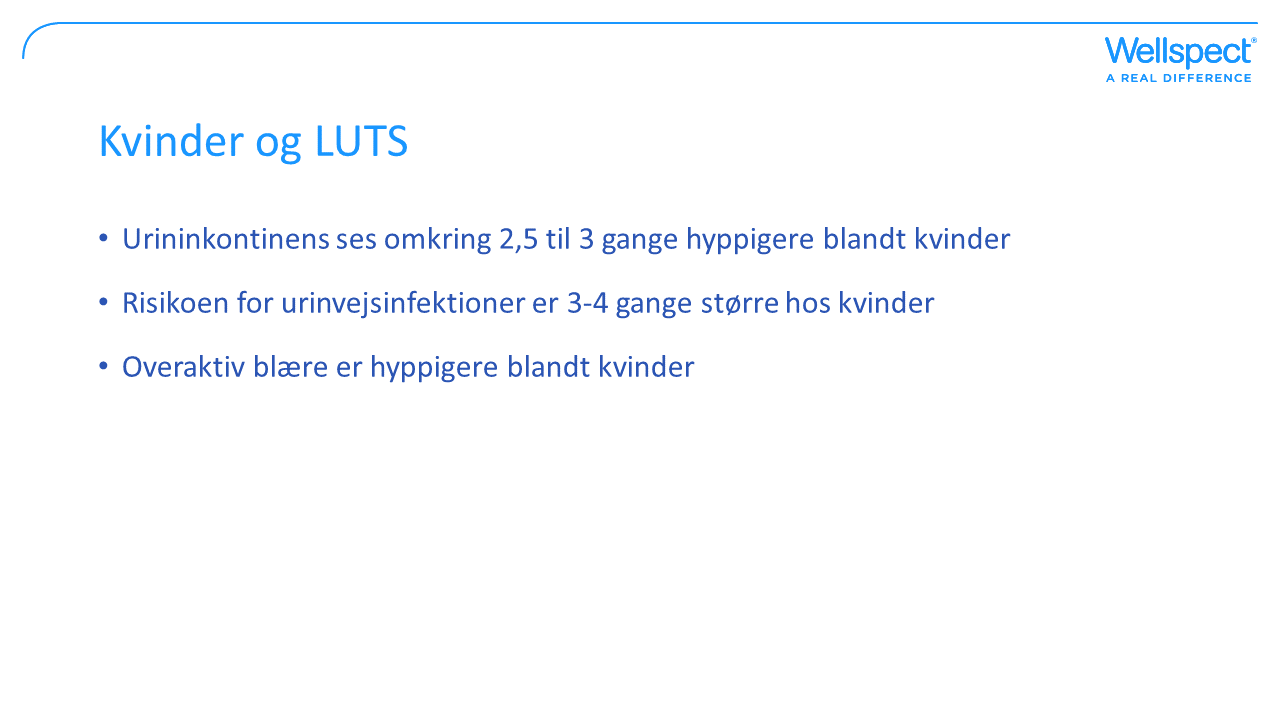 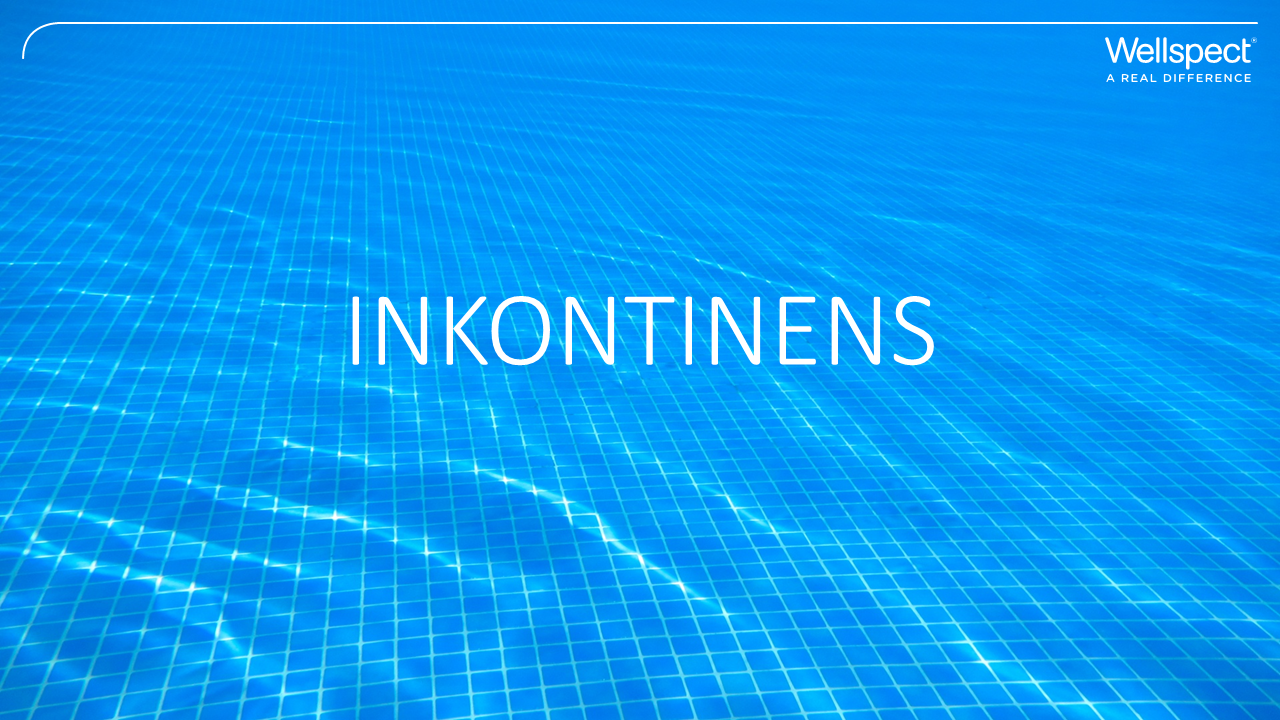 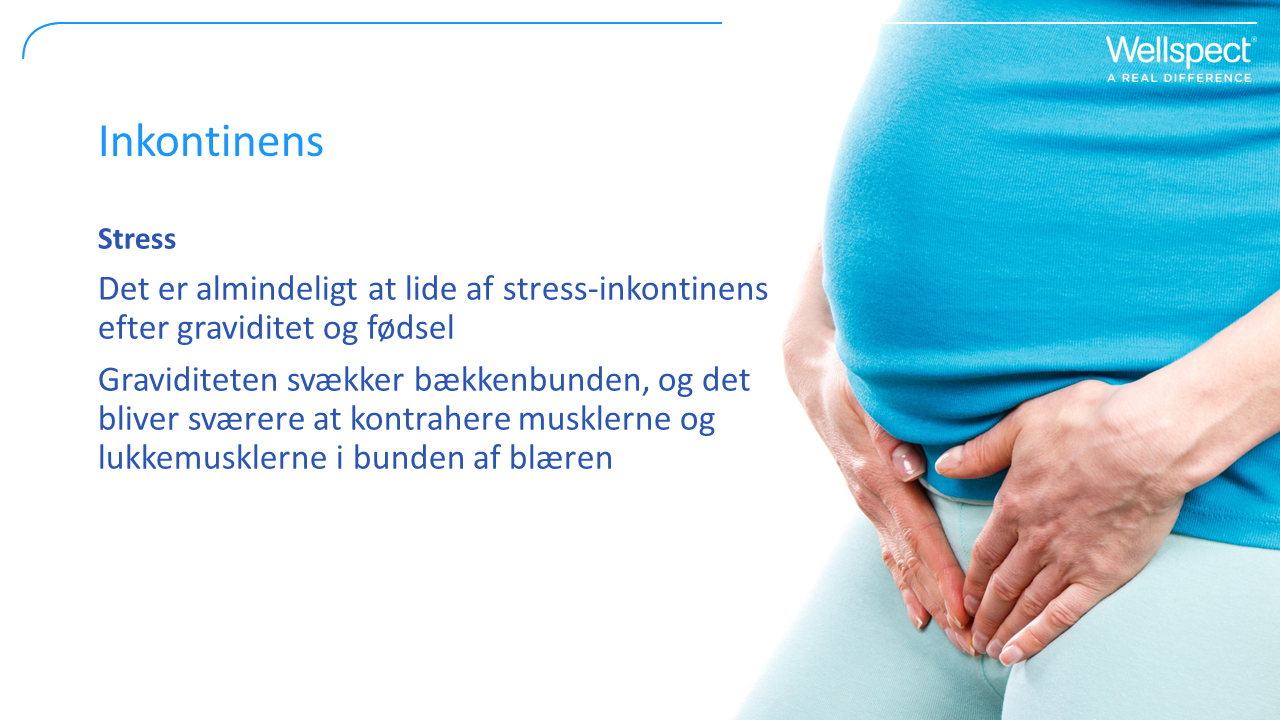 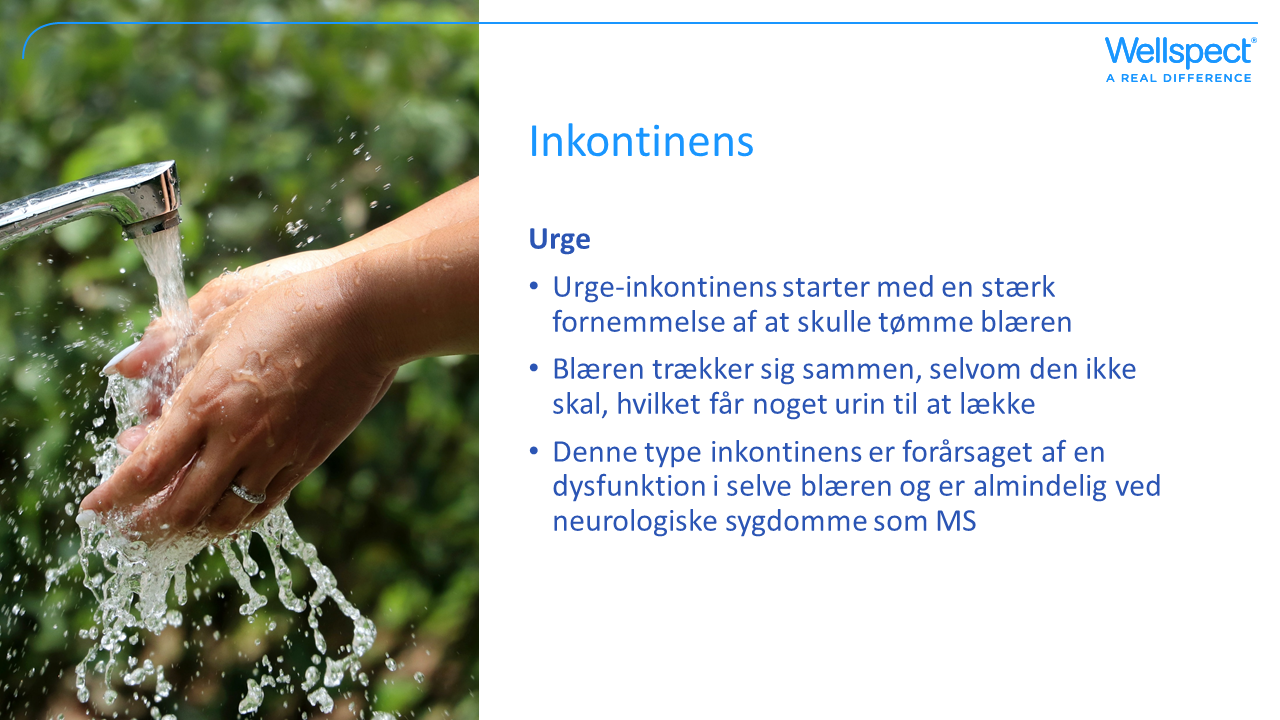 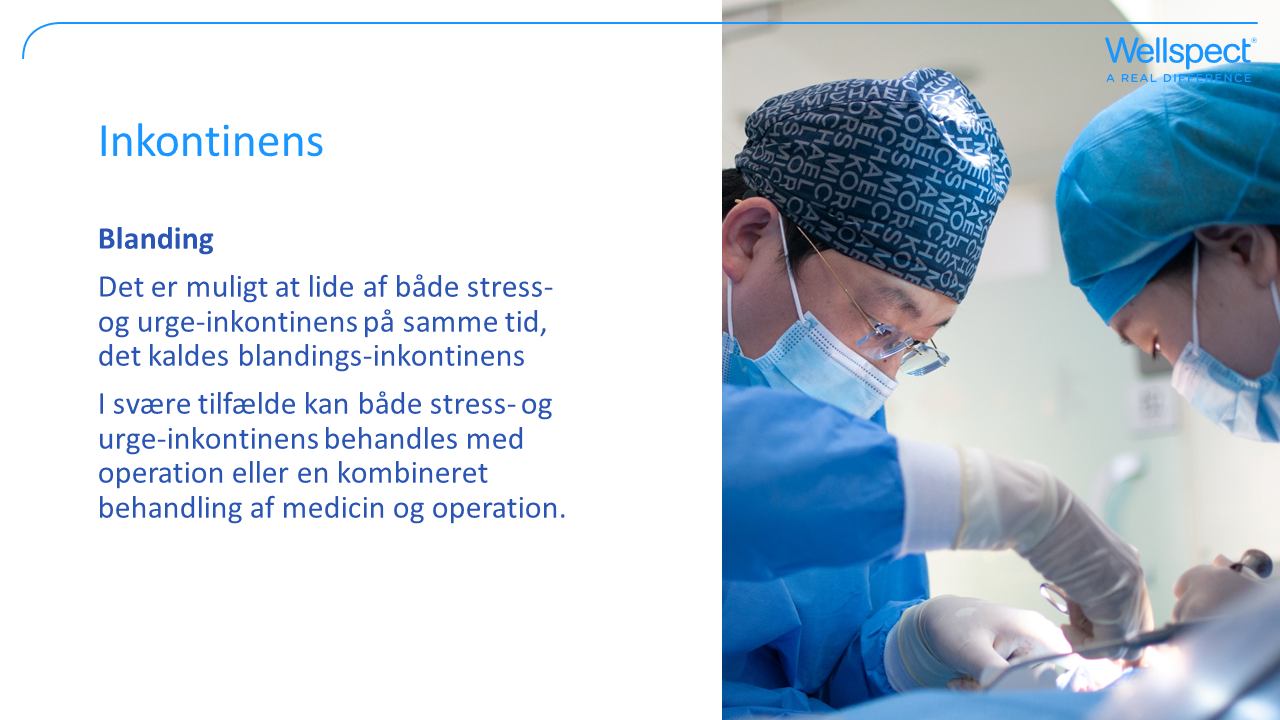 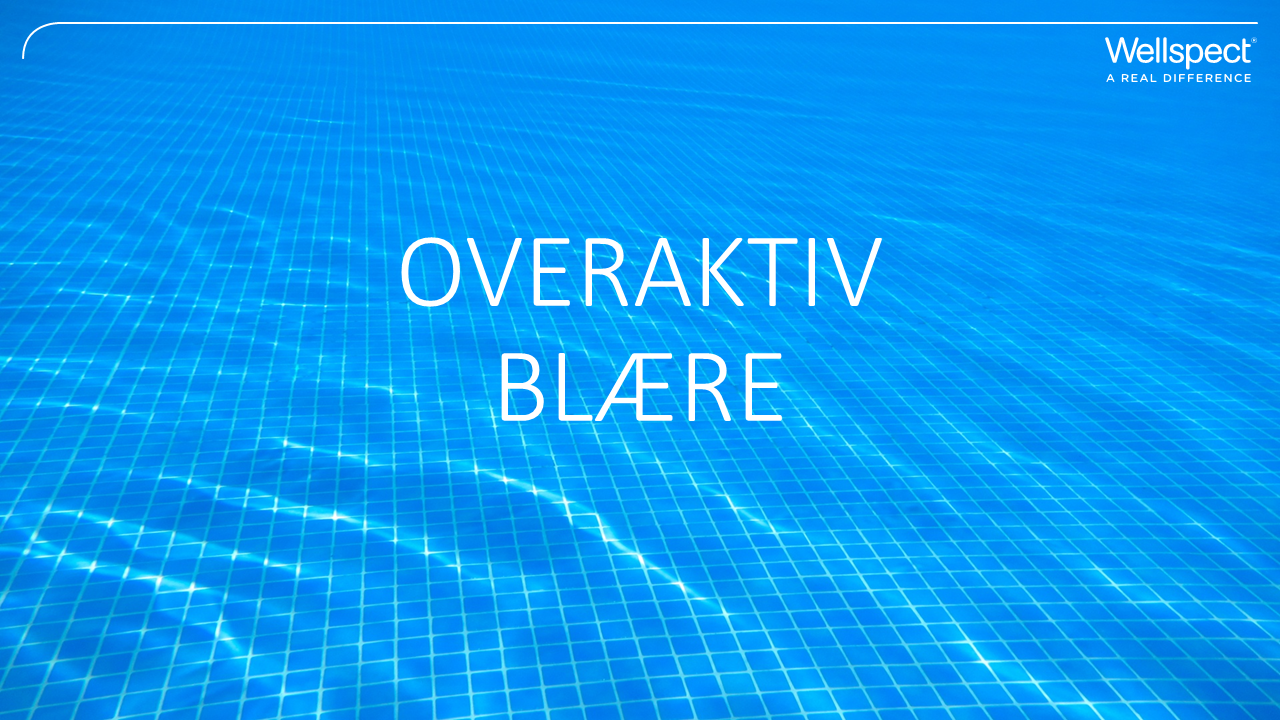 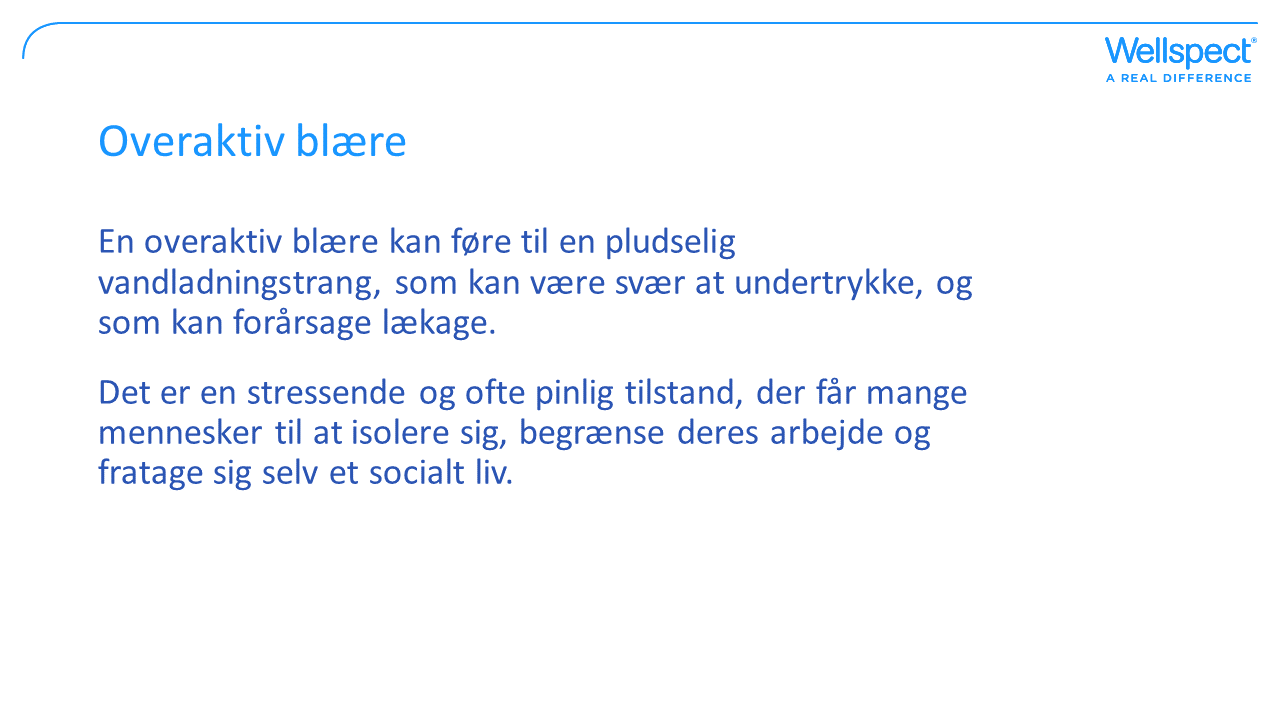 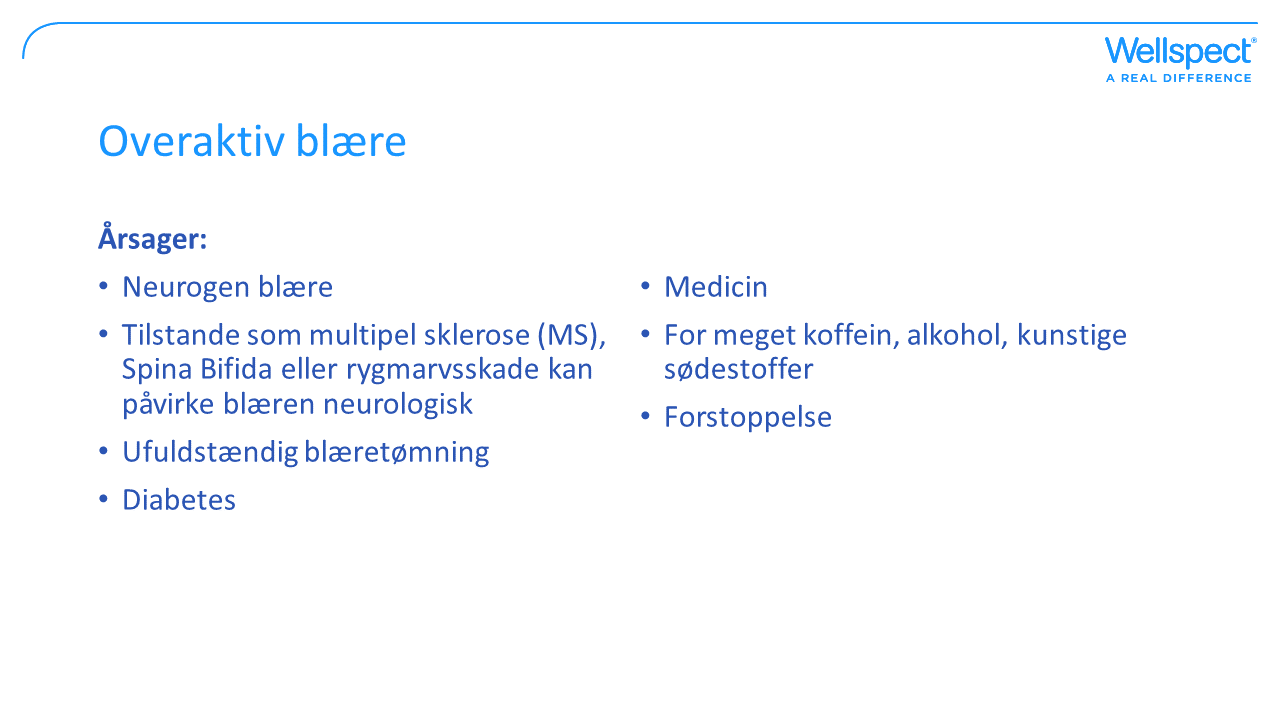 [Speaker Notes: Ofte er en overaktiv blære noget, vi kalder idiopatisk. Det betyder, at vi nogle tilfælde ikke rigtig ved, hvorfor det sker.]
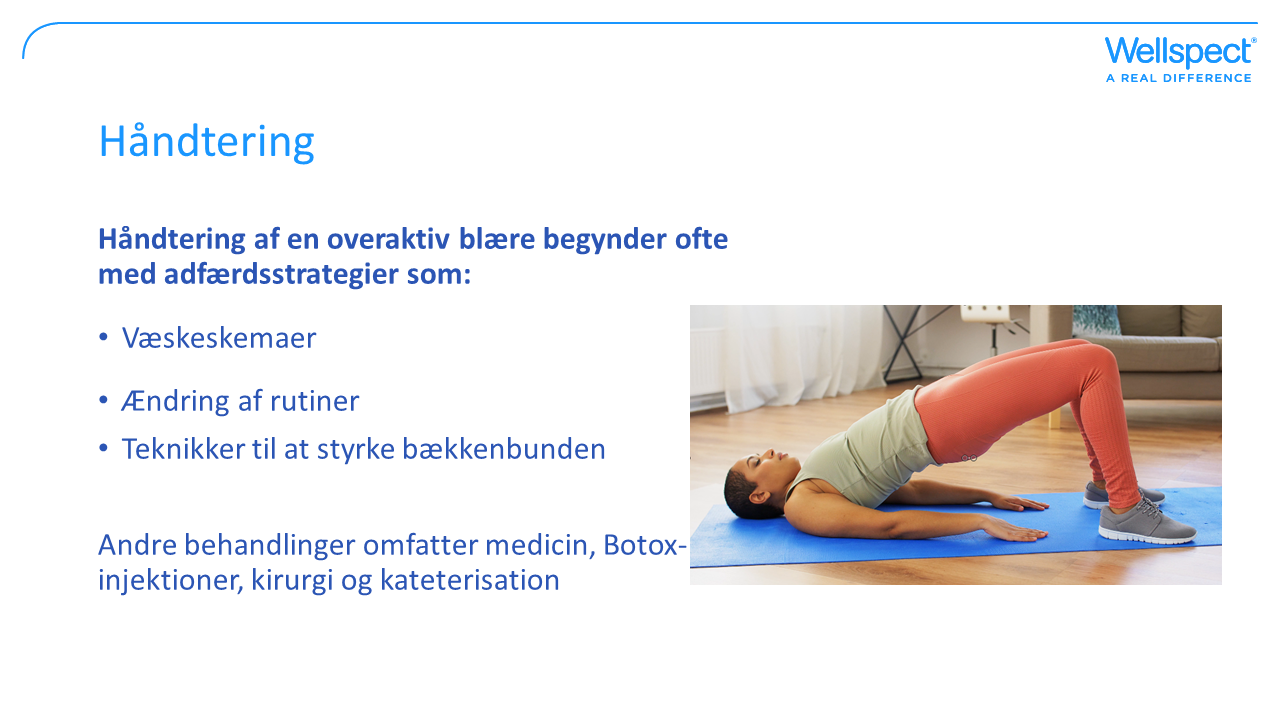 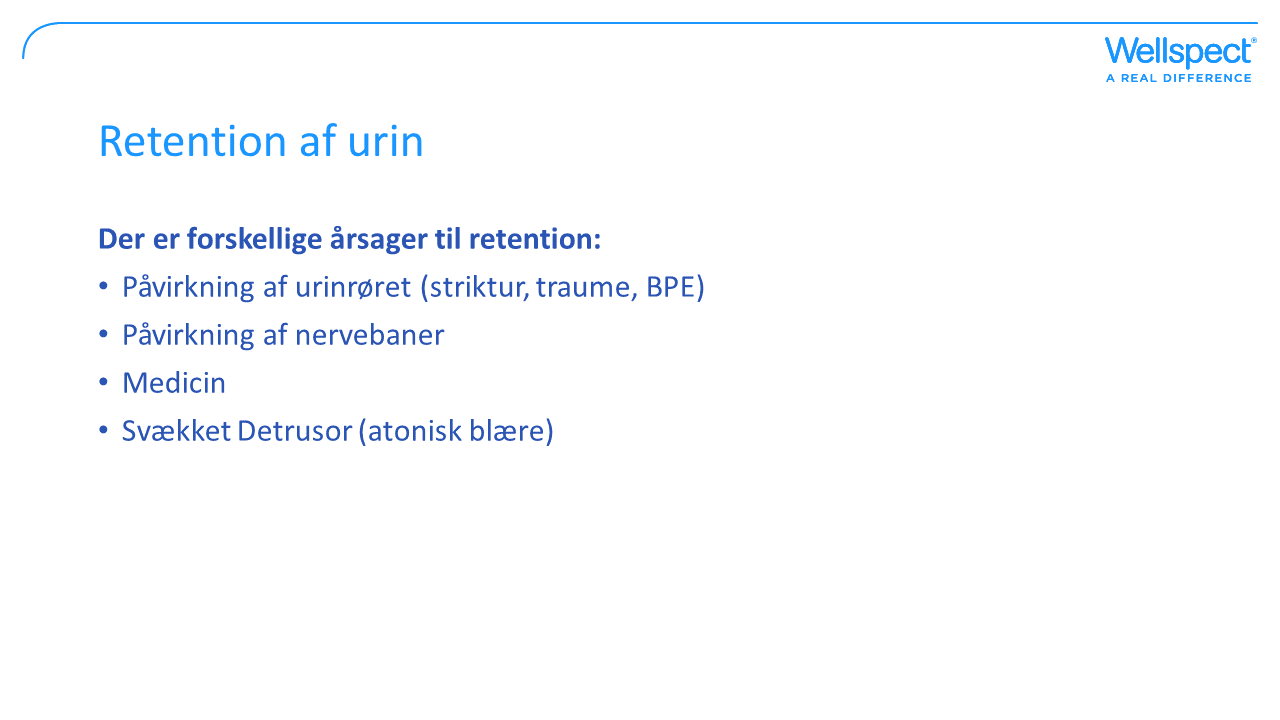 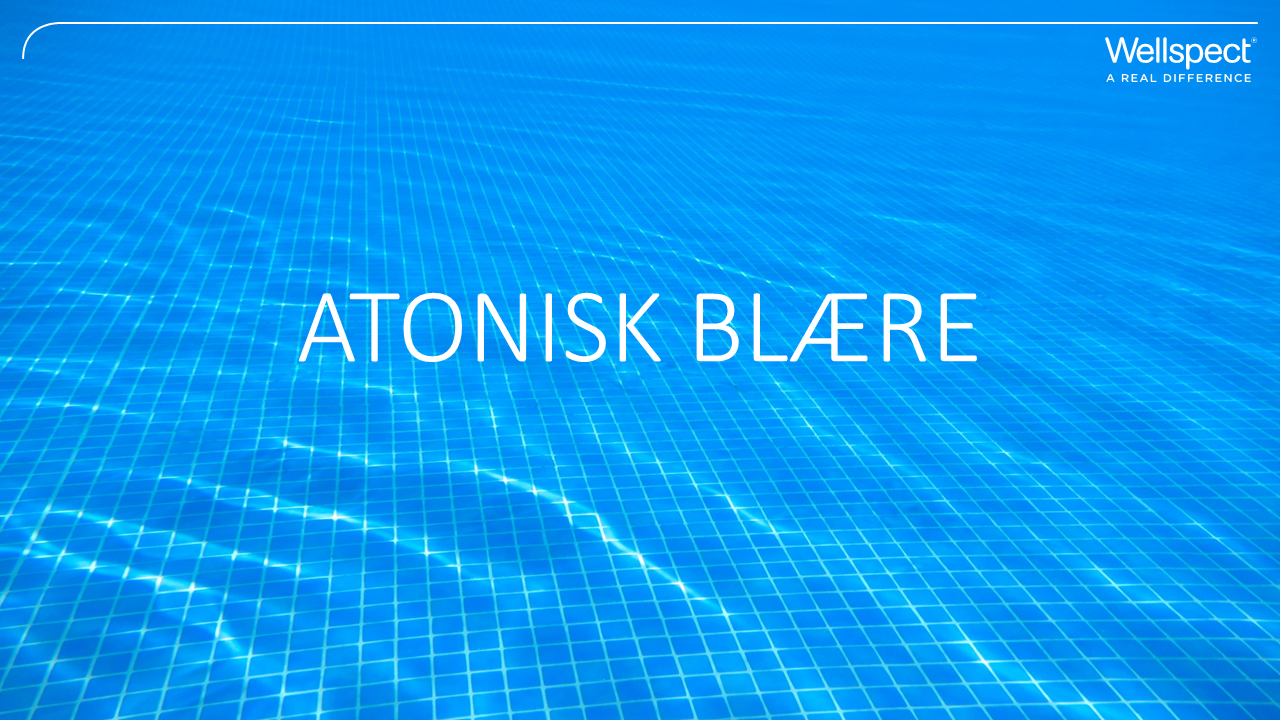 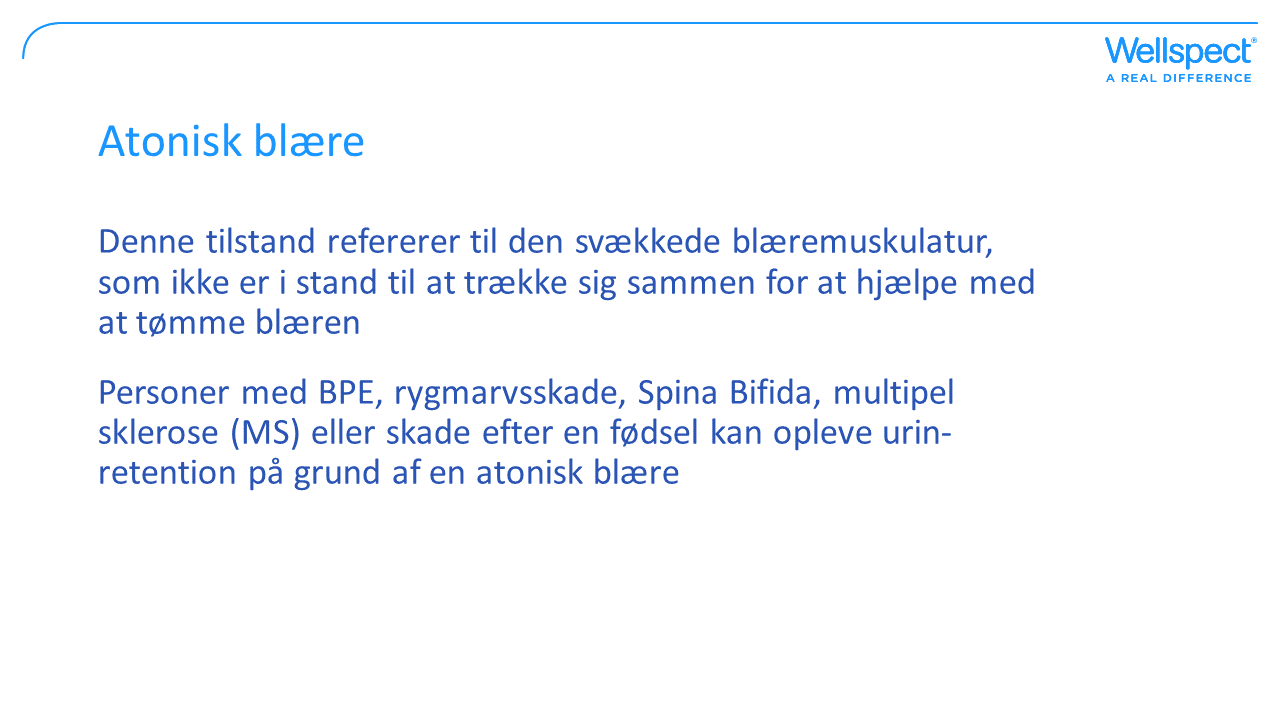 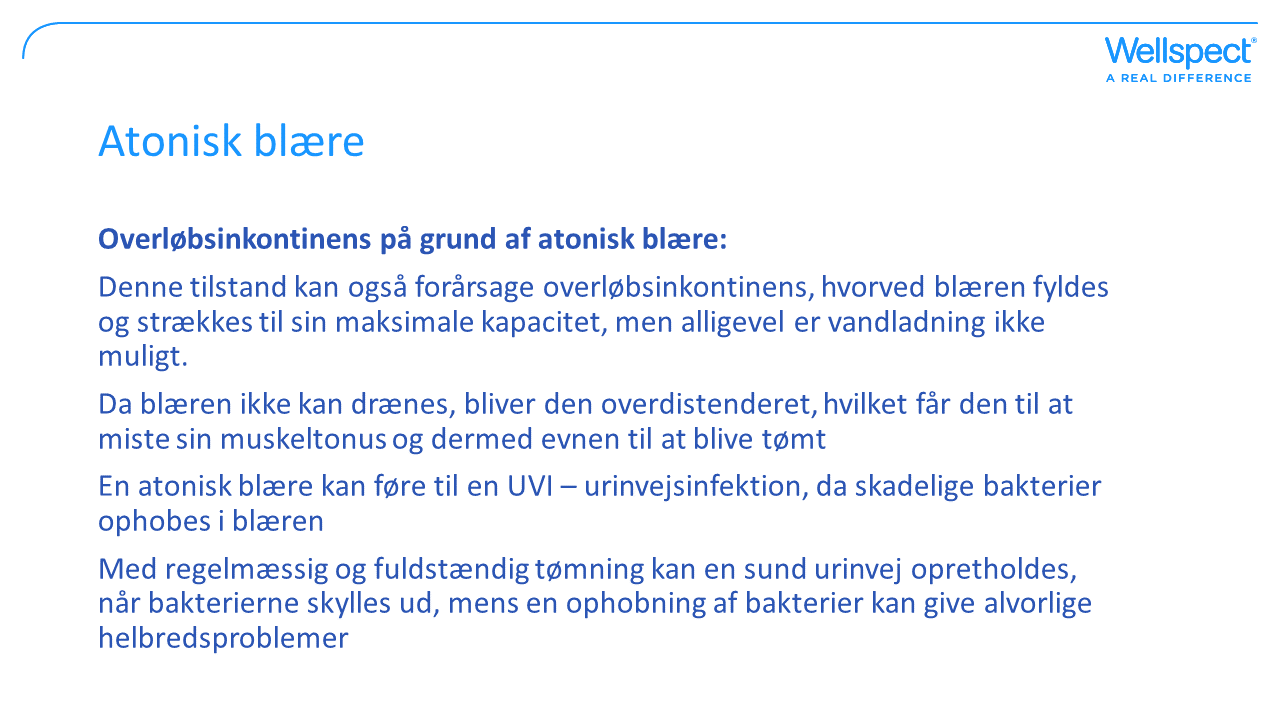 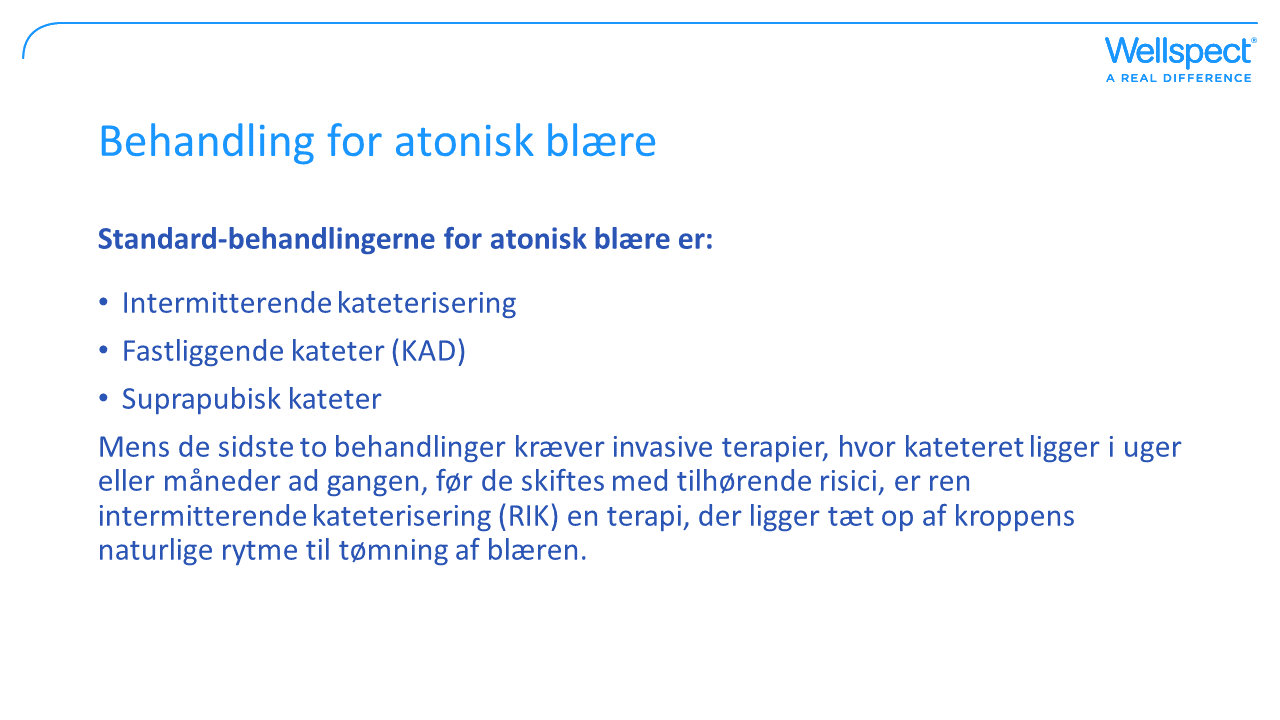 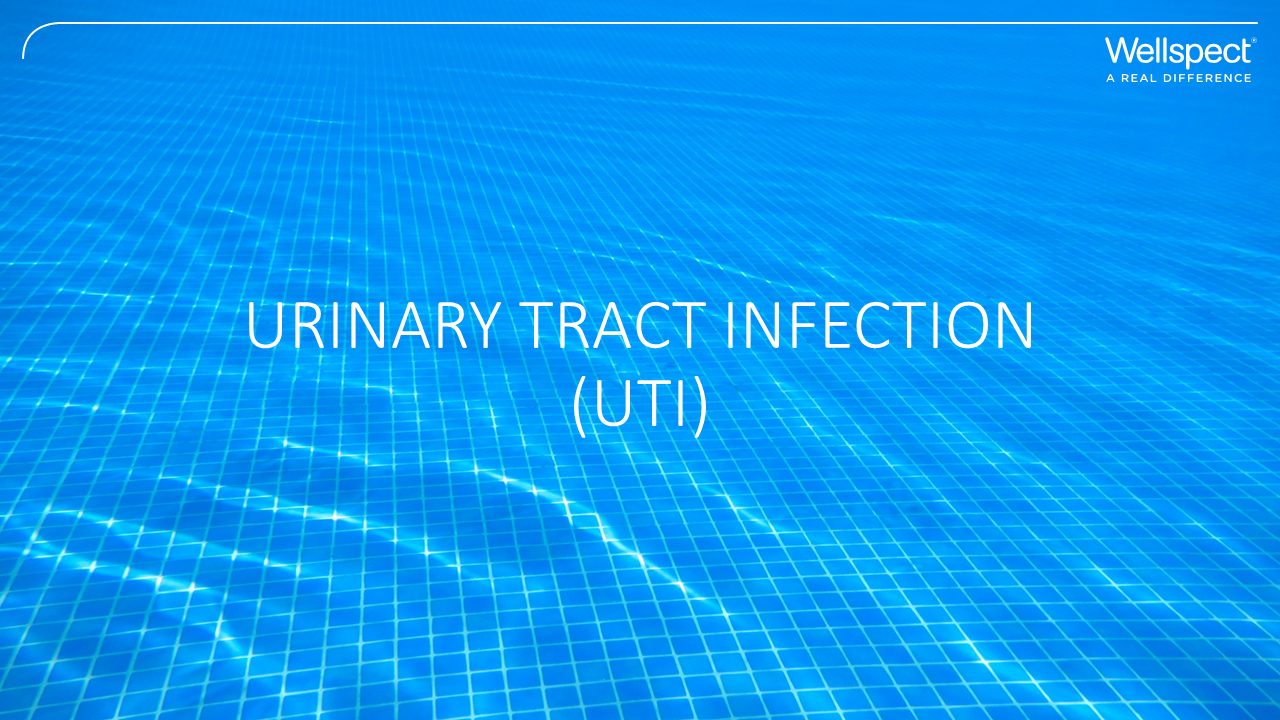 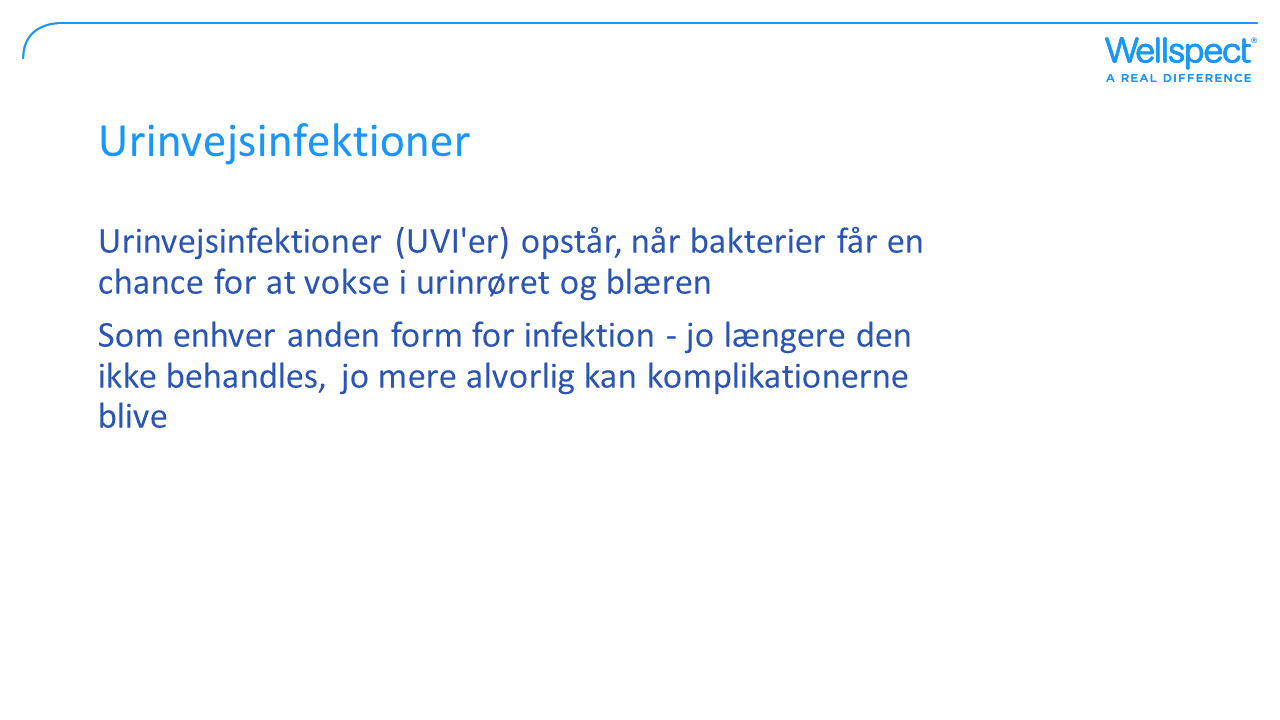 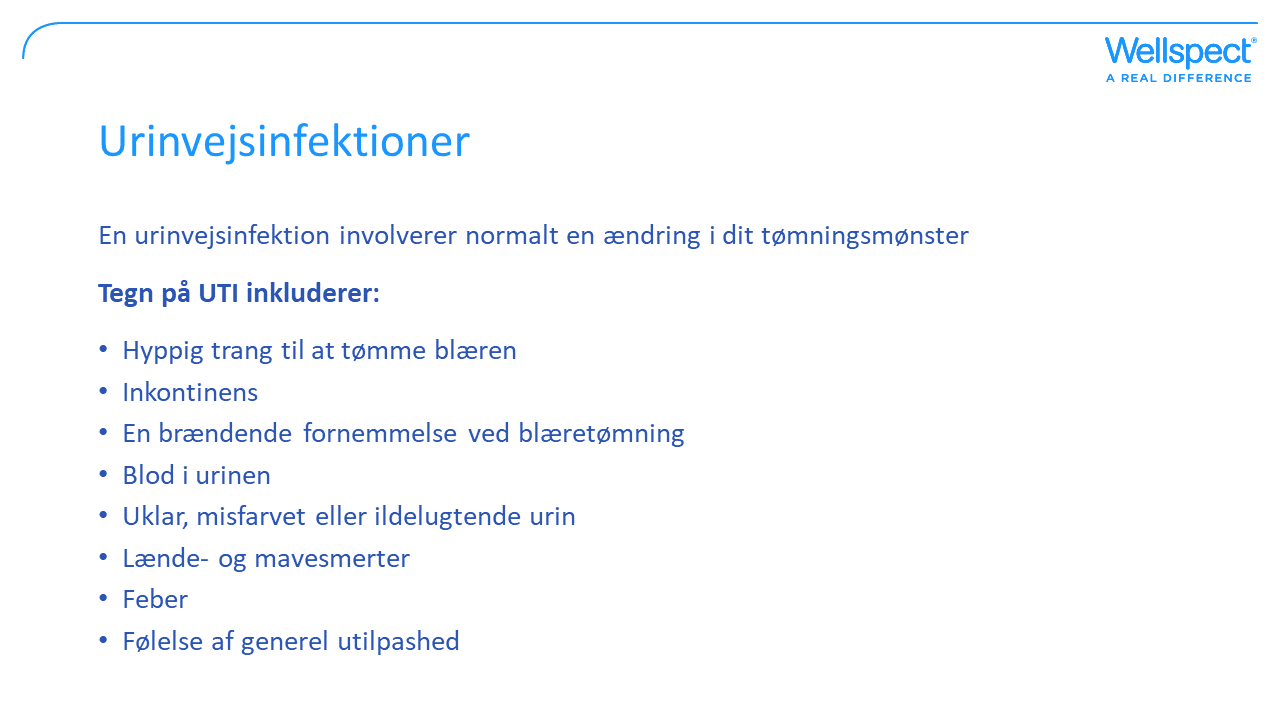 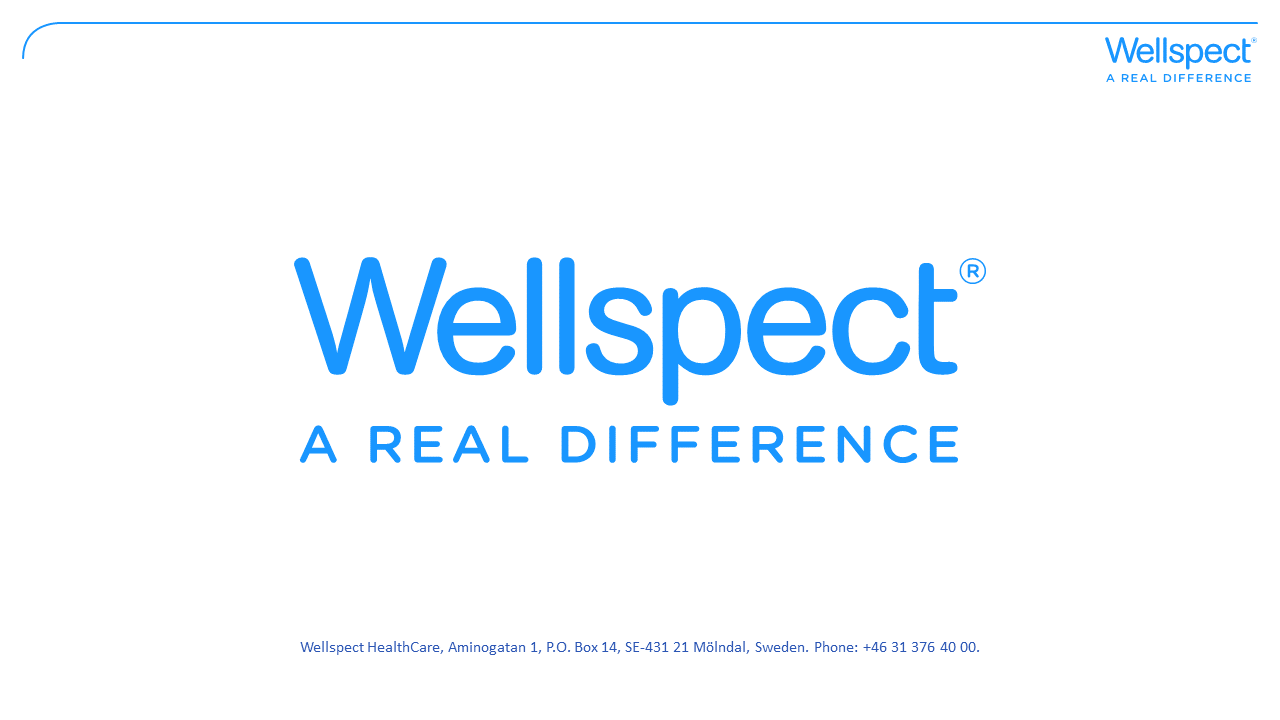